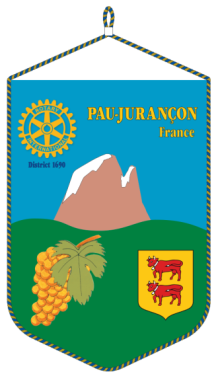 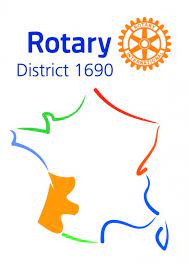 Partenariat   InternationalEchanges  Rotariens
PAU OCTOBRE 2023
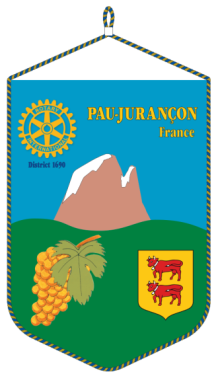 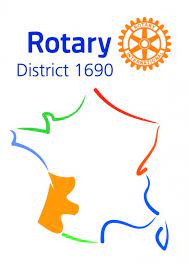 Marie France GAUCHER présidente du RC PAU Jurançon ainsi que ses membres sont  heureux d’accueillir les Rotary clubs de:

Granada internacional
Titawin Tétouan
Fès 
Rabbat Chellah
Kontanz-Rheintor
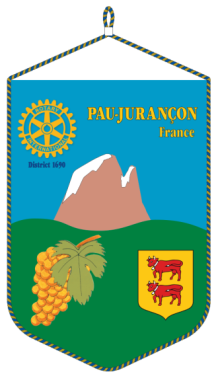 VENIR A PAU
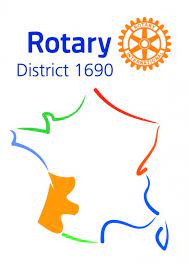 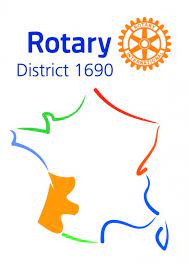 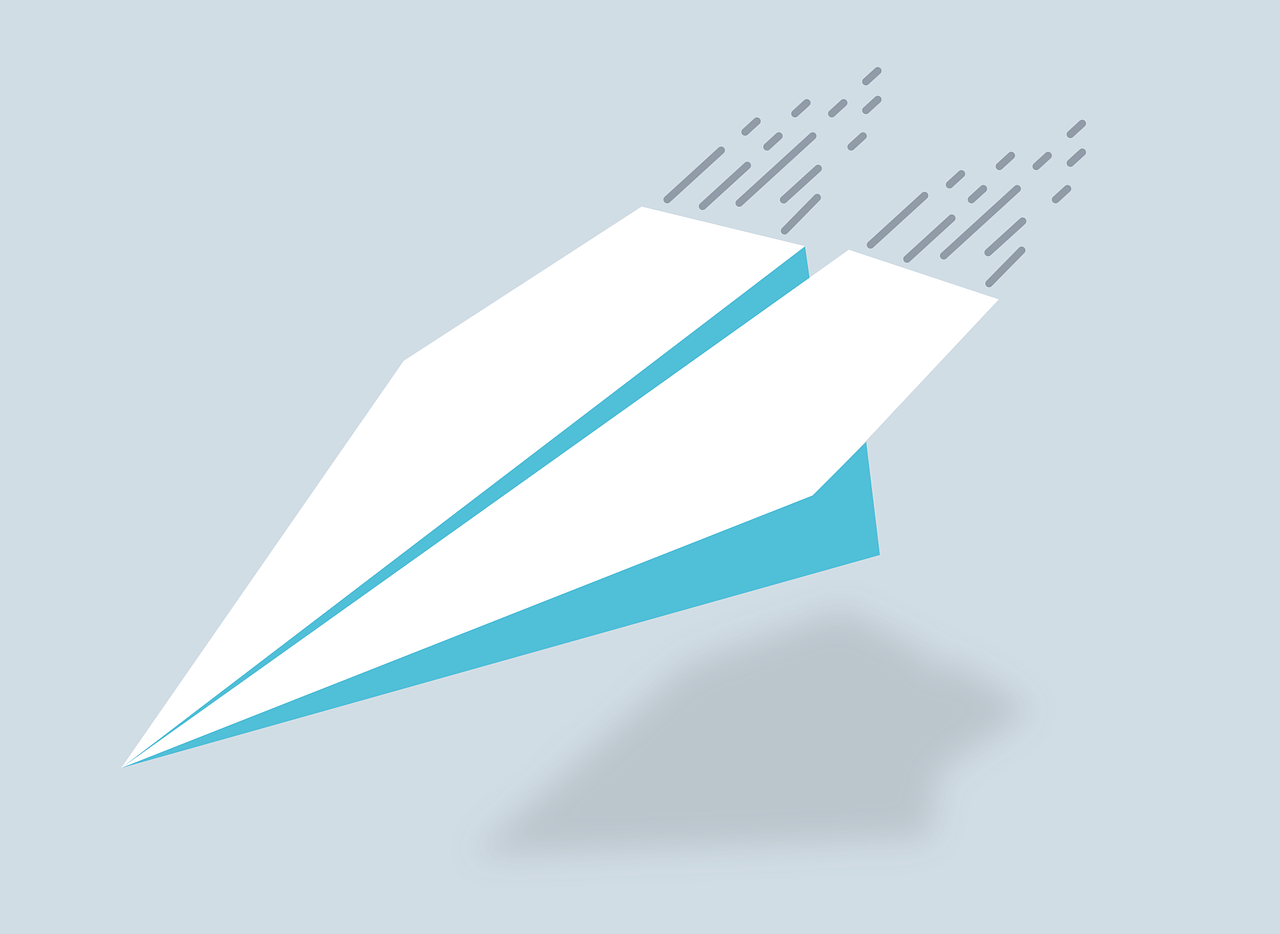 Plusieurs aéroports: le plus proche est celui de PAU
En fonction de votre provenance, il faudra passer par BORDEAUX , TOULOUSE ou BIARRITZ
Si vous arrivez à Bordeaux , Toulouse ou Biarritz ,pour rejoindre PAU , soit vous louez une voiture à l’aéroport soit vous prenez le train,  la gare de PAU se trouve en centre ville
Les Hébergements: 
Ci-dessous une liste d’hôtels qui ont la particularité d’être tous dans l’hyper centre ville .
Appartcity :Appart hotel Pau Centre-Ville : votre appartement hôtel Appart'City à Pau (appartcity.com)
Hôtel le Ronceveau : Le Roncevaux Hotel Pau - centre historique | Site Officiel (hotel-roncevaux-pau.com)
Hôtel Gramont : Hotel De Gramont Pau - centre historique | Site Officiel (hotel-gramont-pau.com)
Hôtel le Bourbon: Hôtel Le Bourbon ** au centre de Pau (hotel-lebourbon.com)
Parc Beaumont Hôtel & Spa: Parc Beaumont Hôtel & Spa Pau - MGallery - ALL (accor.com)
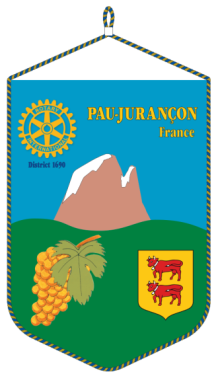 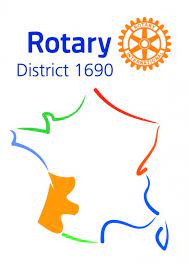 :
PROGRAMME DU SEJOUR
JEUDI 5 octobre 
 
19H30 – Cocktail de bienvenue
VENDREDI 6 octobre   
 
 9H30 – Visite de la ville puis Visite du château de PAU et  de l’enceinte avant ou après.
		Point de rencontre : place de la mairie

12H – Déjeuner 

14H – 18H  Réunion 

19H30 Soirée Statutaire……
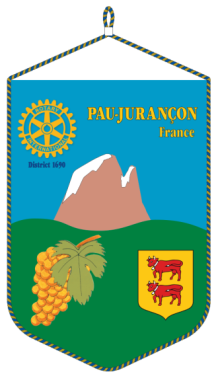 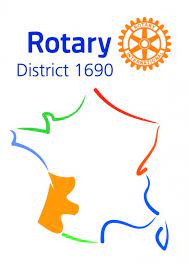 SAMEDI 7 octobre
 
Descente par le funiculaire vers la gare de PAU départ pour LOURDES

Visite de la ville , du sanctuaire Notre Dame de Lourdes et de la Grotte et visite de la basilique Saint Pie X  , église souterraine qui peut accueillir des milliers de pèlerins .
 
 
19H30 – Cocktail-dinatoire
DIMANCHE 8 octobre
 
Départ des participants
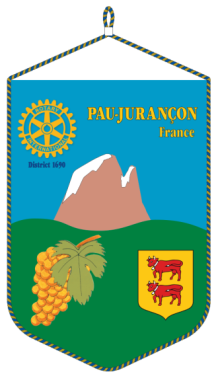 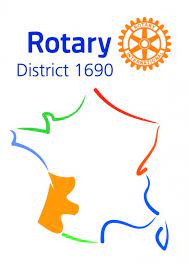 PROCHAIN RENDEZ VOUS DES MEMBRES DU P.I.E.R.
?